单击此处编辑标题
—— 单击此处编辑文本
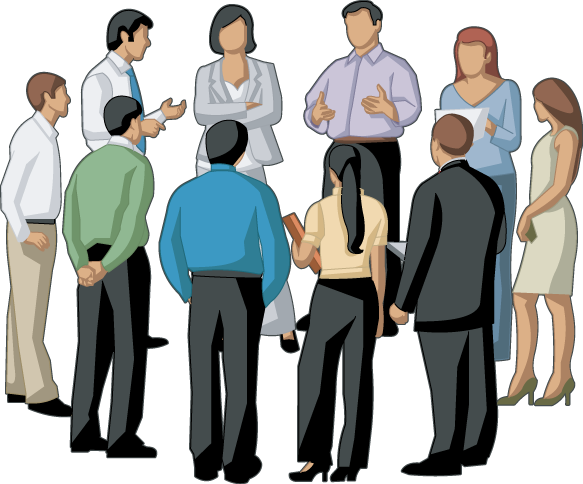 www.51pptmoban.com 搜集整理
请输入相关内容
请输入相关内容
请输入相关内容
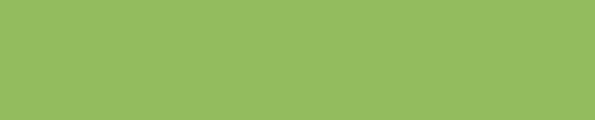 在这里添加表格内容
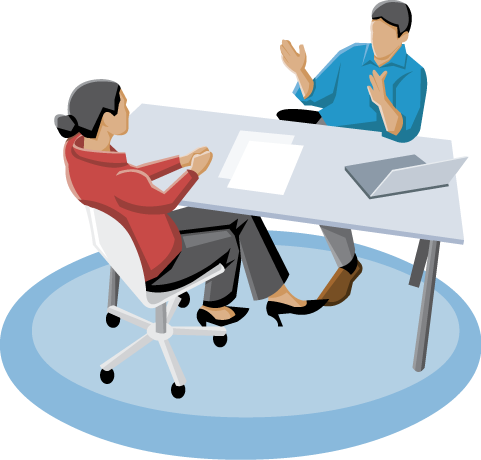 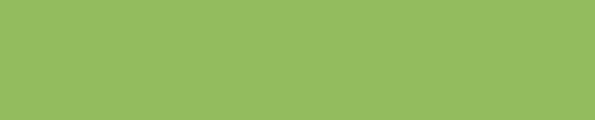 单击此处编辑文本
www.51pptmoban.com 搜集整理
请输入相关内容请输入相关内容
请输入相关内容请输入相关内容
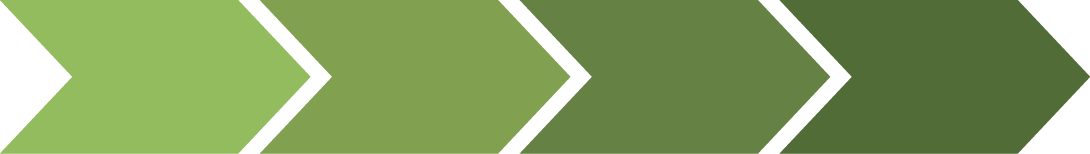 内容
内容
内容
内容
请输入相关内容请输入相关内容
请输入相关内容请输入相关内容
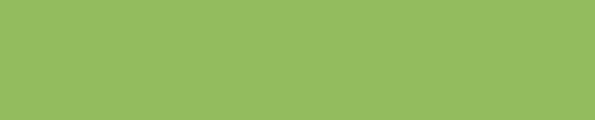 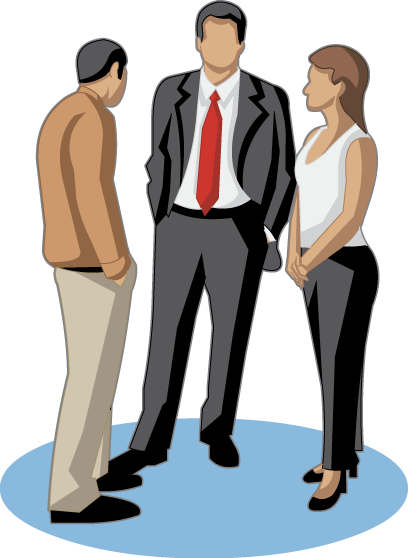 单击此处编辑文本
请输入相关内容请输入相关内容请输入相关内容相关内容请输入相关内容请输入相关内容请输入相关内容请输入相关内容相关内容请输入相关内容
请输入相关内容请输入相关内容请输入相关内容相关内容请输入相关内容请输入相关内容请输入相关内容请输入相关内容请输入相关内容请输入相关内容
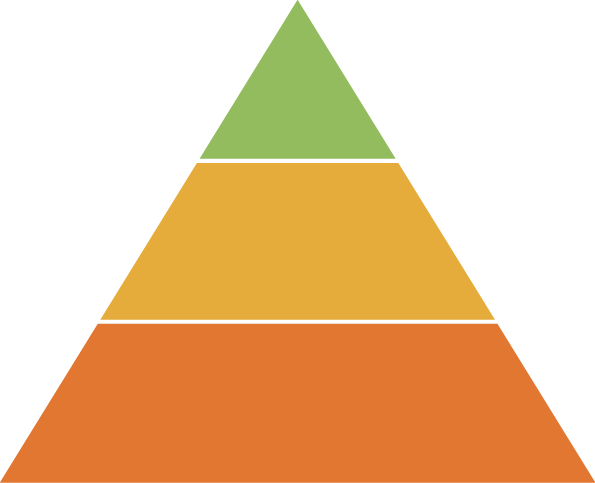 请输入相关内容请输入相关内容请输入相关内容
内容
请输入相关内容请输入相关内容请输入相关内容
内容
请输入相关内容请输入相关内容请输入相关内容
内容
感谢您的聆听！
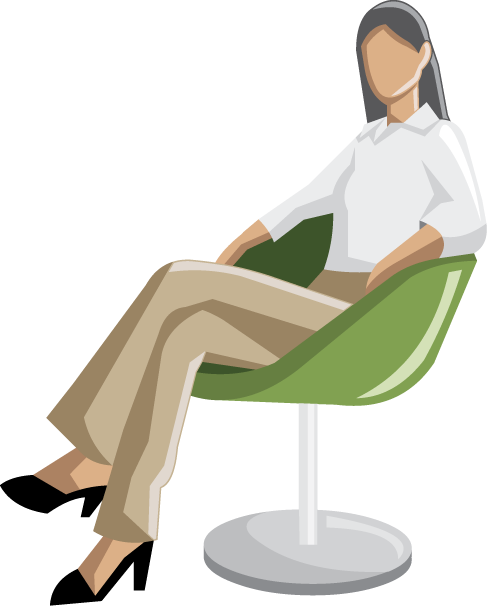